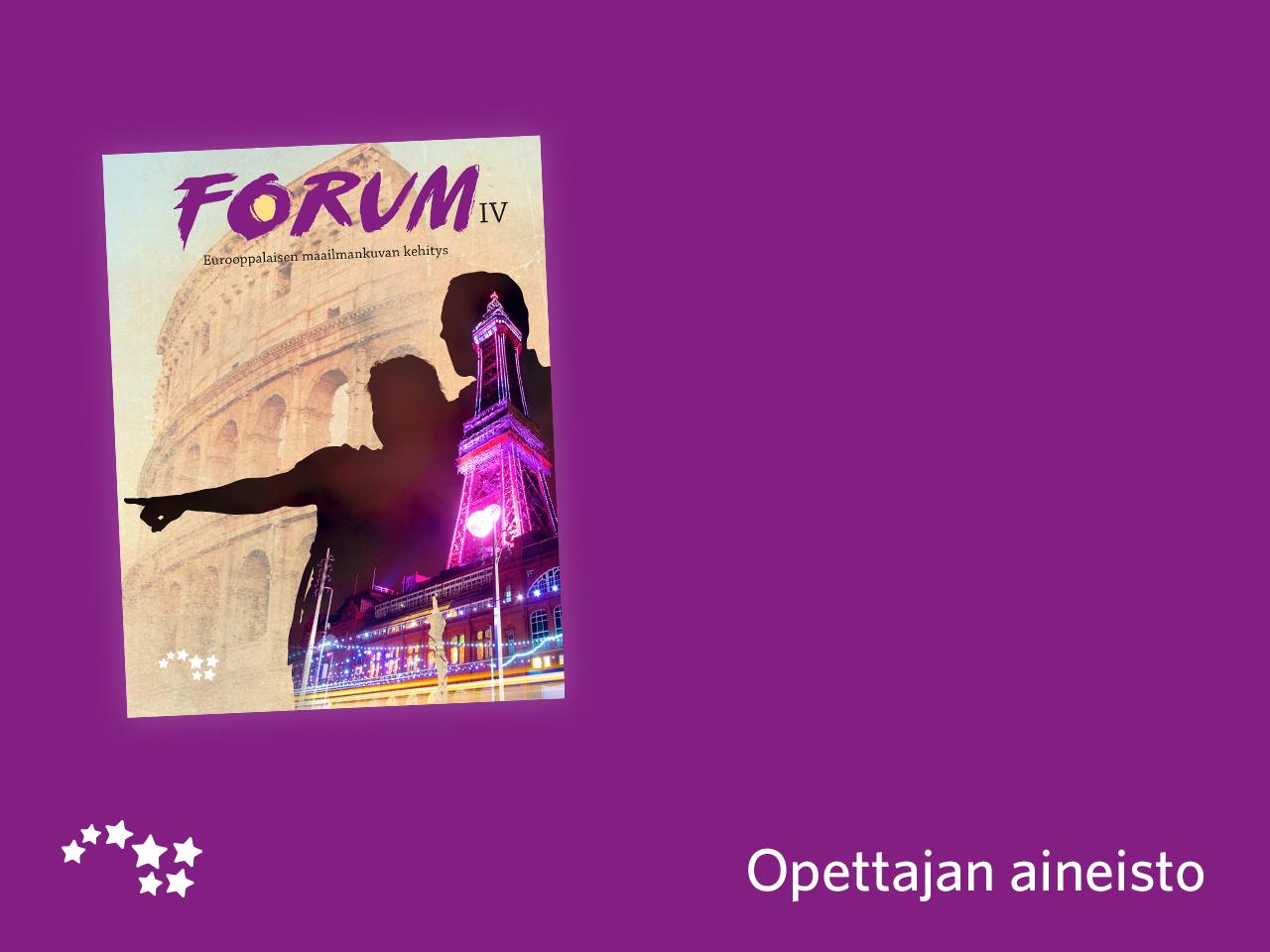 Luku 18 

Perinteistä eroon − moderni aika
Pablo Picasson Guernica (s. 174)
Miten Picasso kuvaa maalauksessaan Espanjan sisällissotaa, ja miten maalauksessa näkyvät kubismin tyylipiirteet?
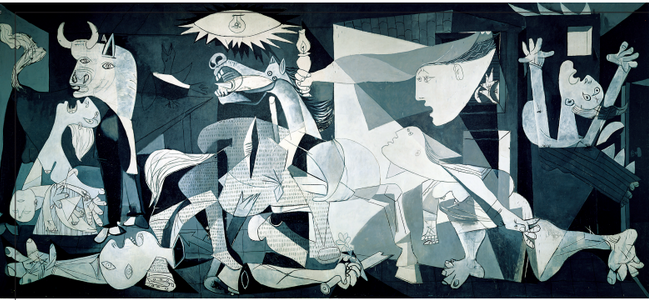 Pablo Picasson Guernica (s. 174)
Ohessa on Video Guernican tulkitsemisesta.
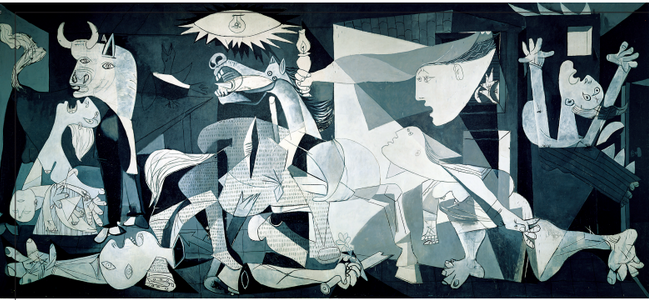